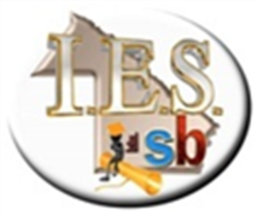 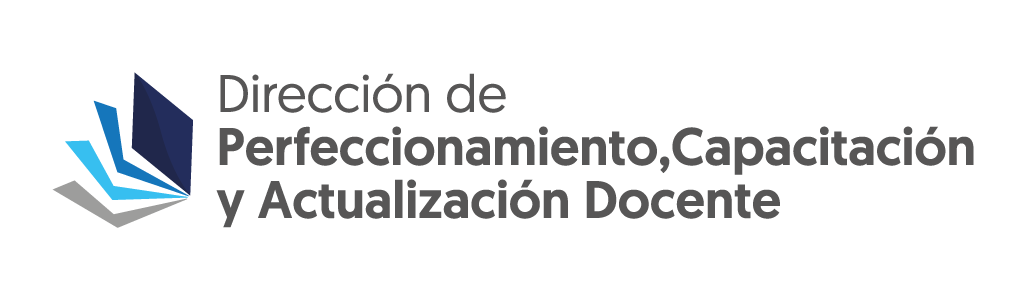 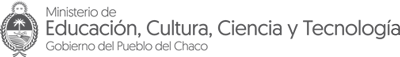 Actualización Superior en Gestión Educativa
Módulo I:
- Desarrollo de la organización escolar
Encuentro 1:
La escuela como organización. Tipos de organización. Dimensiones.
El PEC  como sustento de la organización.
SCHLEMENSON, A. : ‘Análisis organizacional y empresa unipersonal’ 
Cap. 2: ‘Dimensiones relevantes para el análisis organizacional’.
ORGANIZACIÓN:
…constituye un sistema socio-técnico integrado, deliberadamente constituido para la realización de un proyecto concreto, tendiente a la satisfacción de necesidades de sus miembros y de una población o audiencia externa, que le otorga sentido. Está inserta en un contexto socioeconómico y político por el cual guarda relaciones de intercambio y de mutua determinación.
SCHLEMENSON, A. : ‘Análisis organizacional y empresa unipersonal’ 
Cap. 2: ‘Dimensiones relevantes para el análisis organizacional’.
El proyecto en el que se sustenta la organización:
El proyecto está primero en la constitución de una organización; luego el plan de acción.	       explícito
Necesita ser 		       compartido  	reducir la alienación
de la participación, para  	promover bienestar, 					identidad y compromiso
SCHLEMENSON, A. : ‘Análisis organizacional y empresa unipersonal’ 
Cap. 2: ‘Dimensiones relevantes para el análisis organizacional’.
La estructura organizativa:
Estructura → sistema interrelacionado de roles oficialmente 		sancionados que forman parte del organigrama 			(funciones y responsabilidades)	

Es fundamental su claridad
SCHLEMENSON, A. : ‘Análisis organizacional y empresa unipersonal’ 
Cap. 2: ‘Dimensiones relevantes para el análisis organizacional’.
La estructura organizativa:
Tipos de estructuras organizativas:
E. formal u oficial
E. presunta (los miembros la perciben como real)
E. existente (la que opera efectivamente)
E. requerida o necesaria (lo marca la situación)
Su divergencia genera: desajustes, tensiones, conflictos, ineficiencia
SCHLEMENSON, A. : ‘Análisis organizacional y empresa unipersonal’ 
Cap. 2: ‘Dimensiones relevantes para el análisis organizacional’.
La estructura organizativa:
Separación entre 	    persona (hay rotación)
		    rol (tiende a ser fijo y permanente)
En estructuras de gran tamaño (para evitar situación anárquica) se debe buscar el «Factor de mutuo reconocimiento» para evitar la alienación (pérdida de identidad)
SCHLEMENSON, A. : ‘Análisis organizacional y empresa unipersonal’ 
Cap. 2: ‘Dimensiones relevantes para el análisis organizacional’.
La integración psicosocial:		eje vertical (con la autoridad)
Relaciones interpersonales		eje horizontal (entre pares)
Da lugar a: conflictos, fantasías inconscientes, ansiedades  y defensas.
Inciden en el: grado de cohesión, integración, espíritu de cuerpo, rendimiento.
Dependen del proyecto y estructura
SCHLEMENSON, A. : ‘Análisis organizacional y empresa unipersonal’ 
Cap. 2: ‘Dimensiones relevantes para el análisis organizacional’.
Condiciones de trabajo:				
Refieren a la satisfacción y a la realización de los miembros
¿Qué tratamiento reciben? →  salario; posibilidad de realización en la tarea; alternativas de desarrollo y carrera; oportunidades de participación; confort y salubridad de los lugares de trabajo;…
Según el contexto: realización personal  o  seguridad
SCHLEMENSON, A. : ‘Análisis organizacional y empresa unipersonal’ 
Cap. 2: ‘Dimensiones relevantes para el análisis organizacional’.
El sistema político:		 sistema de autoridad (conduce, 
Organización posee 	distribuye, coordina tareas)
				sistema representativo (grupos de 			interés: son grupos significativos de poder)
Requiere manejar modelos de participación y conducción
Posibilidad de conflictos (bien abordados son positivos, negados generan problemas)
SCHLEMENSON, A. : ‘Análisis organizacional y empresa unipersonal’ 
Cap. 2: ‘Dimensiones relevantes para el análisis organizacional’.
El contexto:		
La organización depende funcionalmente del contexto

Crisis económicas, políticas, …
FRIGERIO, G.  y otros : ‘Las instituciones educativas. Cara y ceca. Elementos para su gestión’
NO existen recetas para la gestión, sino…
Reflexión para la acción  y  acción reflexionada
Representación…
Modo en que interna y a veces inconscientemente… se resignifican en cada sujeto los objetos sociales y la relación entre ellos.
FRIGERIO, G.  y otros : ‘Las instituciones educativas. Cara y ceca. Elementos para su gestión’
Institución…
Constituye un nivel intermediario entre los territorios social e individual. Parcela a uno y al otro, de modo que no pueden existir instituciones fuera del campo social ni instituciones sin individuos que las conformen y les den cuerpo.
FRIGERIO, G.  y otros : ‘Las instituciones educativas. Cara y ceca. Elementos para su gestión’
Institución…
Es entendida como un constructo, como un proceso dinámico en permanente reestructuración. Si bien las instituciones se nos aparecen como ‘construcciones’ terminadas, en la realidad los actores que las habitan efectúan un trabajo cotidiano de de-construcción y re-construcción..
SCHLEMENSON, A. : ‘Análisis organizacional y empresa unipersonal’ 
Cap. 2: ‘Dimensiones relevantes para el análisis organizacional’.
ORGANIZACIÓN:
…constituye un sistema socio-técnico integrado, deliberadamente constituido para la realización de un proyecto concreto, tendiente a la satisfacción de necesidades de sus miembros y de una población o audiencia externa, que le otorga sentido. Está inserta en un contexto socioeconómico y político por el cual guarda relaciones de intercambio y de mutua determinación.
FRIGERIO, G.  y otros : ‘Las instituciones educativas. Cara y ceca. Elementos para su gestión’
Las dimensiones del campo institucional

Conjunto de elementos coexistentes e interactuantes en un momento dado, es siempre dinámico, se reestructura y modifica permanentemente.
FRIGERIO, G.  y otros : ‘Las instituciones educativas. Cara y ceca. Elementos para su gestión’
LAS DIMENSIONES DEL CAMPO INSTITUCIONAL
    Dimensión organizacional:  Conjunto de aspectos estructurales que toman cuerpo en cada establecimiento educativo determinando un estilo de funcionamiento:
Estructura formal: los organigramas, la distribución de tareas y la división del trabajo, los canales de comunicación formal, conducción de equipos de trabajo, el uso del tiempo y de los espacios, la supervisión.
Estructura informal: modo en que los actores encarnan las E.F.
FRIGERIO, G.  y otros : ‘Las instituciones educativas. Cara y ceca. Elementos para su gestión’
LAS DIMENSIONES DEL CAMPO INSTITUCIONAL
    Dimensión administrativa:  Refiere a cuestiones de gobierno:
Planificar estrategias, considerando recursos (humanos, financieros, tiempo, …)
Controlar la evolución de las acciones…
Manejo de la información…
Es una herramienta de gestión del presente y de futuros deseables…
FRIGERIO, G.  y otros : ‘Las instituciones educativas. Cara y ceca. Elementos para su gestión’
LAS DIMENSIONES DEL CAMPO INSTITUCIONAL
    Dimensión pedagógico-didáctica:  Refiere a aquellas actividades que definen a la institución educativa, diferenciándola de otras:
Modalidad de enseñanza…
Teorías de la enseñanza y del aprendizaje que subyacen en las prácticas…
Valor y significado otorgado a los saberes…
Criterios  de evaluación de los procesos y resultados…
FRIGERIO, G.  y otros : ‘Las instituciones educativas. Cara y ceca. Elementos para su gestión’
LAS DIMENSIONES DEL CAMPO INSTITUCIONAL
    Dimensión comunitaria:  Refiere al conjunto de actividades que promueven la participación de los diferentes actores en la toma de decisiones y en las actividades del establecimiento, y de representantes del ámbito en el que está inserto:
Modalidad de enseñanza…
AGUERRONDO, I. y XIFRA, S. : ‘Cómo piensan las escuelas que innovan’ 
Cap.III XIFRA, S.: Descentralización y autonomía institucional…
Decálogo de la Buena Escuela
Promueve un clima asentado en valores del trabajo y la democracia, que incrementa las oportunidades de aprendizaje.
Define metas precisas centradas en el aprendizaje de los alumnos.
Define expectativas positivas, desafiantes y no discriminatorias en relación con la formación y las posibilidades de los alumnos.
El equipo directivo funciona dinamizando al conjunto de la comunidad escolar, tiene un liderazgo profesional y democrático.
AGUERRONDO, I. y XIFRA, S. : ‘Cómo piensan las escuelas que innovan’ 
Cap.III XIFRA, S.: Descentralización y autonomía institucional…
Decálogo de la Buena Escuela
Utiliza el tiempo y el espacio destinado a la enseñanza intensa y variablemente según las necesidades.
Promueve que los alumnos utilicen una gran variedad de materiales de aprendizaje a través de actividades diversas.
Todos los docentes y el personal de apoyo se capacitan permanentemente de acuerdo con un plan institucional.
AGUERRONDO, I. y XIFRA, S. : ‘Cómo piensan las escuelas que innovan’ 
Cap.III XIFRA, S.: Descentralización y autonomía institucional…
Decálogo de la Buena Escuela
Desarrollan una cultura de la evaluación registrando y ponderando avances y retrocesos.
Promueve una convivencia democrática con oportunidades para opinar, escuchar y disentir respetuosamente.
Alienta y facilita la participación de los padres y la colaboración y complementación con otras instituciones del medio sociocultural.